互联网时代图书馆功能定位
中国农业大学  朱启臻
2016.7
一、互联网时代图书馆遇到的问题
文献资源的挑战；
服务方式挑战；
人员素质的挑战：
图书馆价值迷失(资源价值与社会价值)；
    赋予图书馆新的活力
信息中心——文化中心
“公共文化空间”
教育空间
二、图书馆是学习空间
提供学生自我展示平台、激发学习热情和创作灵感的空间。
安静学习空间与小组自由讨论学习空间、各类创客空间、拓展空间等；
充分利用、激活图书馆的资源，激发学生学习兴趣和内在潜能，为学生全面发展提供保障和支持。
引导阅读
名著推荐
需要图书馆管理人员对采购的书籍进行筛选、甄别、组合。
图书馆与教师保持密切的联系
三、图书馆是知识生产空间
对本校教师生产的知识整理、加工和传播；
通过搭建学术交流平台激发新知识的灵感；
直接生产知识（学术评论、文献综述等）。
四、图书馆是教化空间
教化内容：
科学精神（追求真理、科学思维）
人文素养（以人的价值、感受、尊严为中心的精神）
道德品质(如诚信、感恩、尊老爱幼)
什么是有文化
根植于内心的修养；
无需提醒的自觉；
以约束为前提的自由； 
为别人着想的善良。
实现教化的途径
图书馆文化与文化图书馆
     以人文的、精神的、传统的、积淀的文化服务于读者
读书活动（陶冶情操）
学术交流（培养独立性和批判精神）
校园文化活动基地；
优秀文化传播基地；
文化素质培育基地；
特色文化的传承基地。
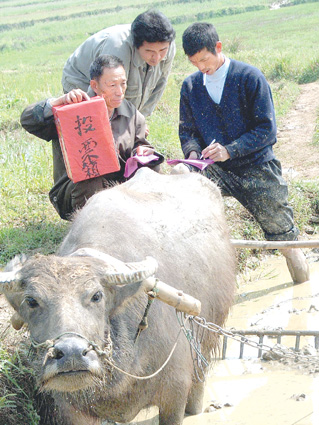 谢谢
联系电话：13301310585
E-MAIL:	zhuqz@cau.edu.cn
微信：912629862